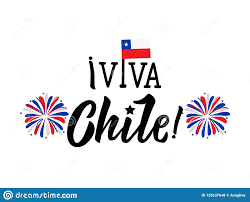 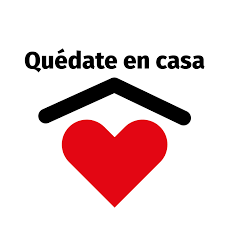 Taller de Educación Física Psicomotricidad Profesor Juan MedinaSEMANA N°24FECHA :8 y 9 de Septiembre  2020
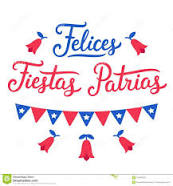 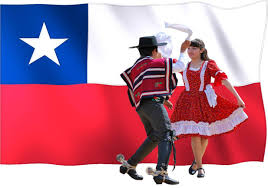 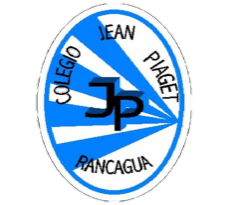 Colegio Jean Piaget
Mi escuela, un lugar para aprender y crecer en un ambiente saludable
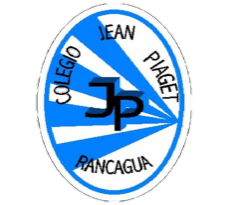 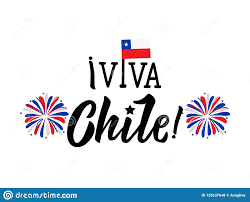 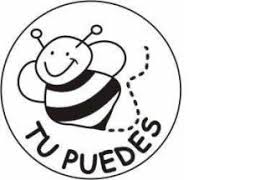 Normas para nuestras Clases Virtuales
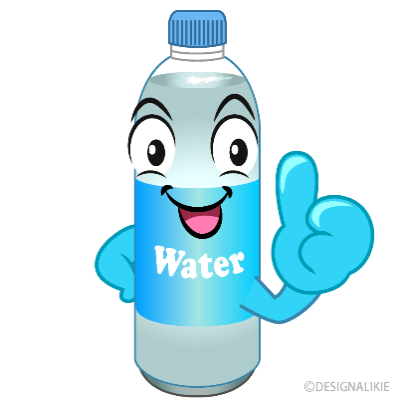 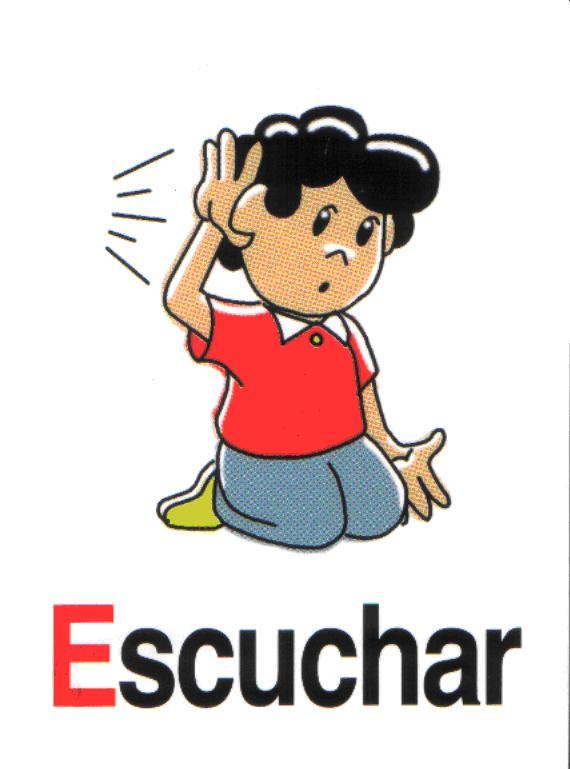 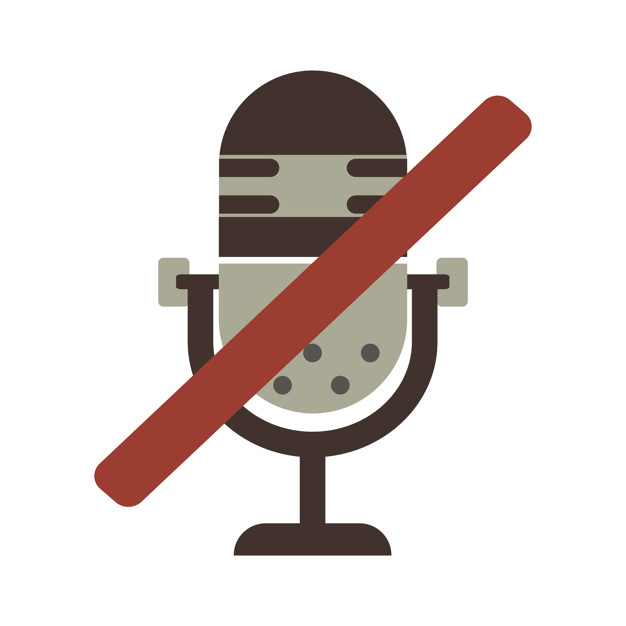 Mantener el micrófono apagado
Escuchamos con
     atención
Seamos puntuales
Botella de agua
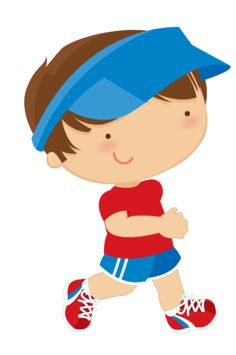 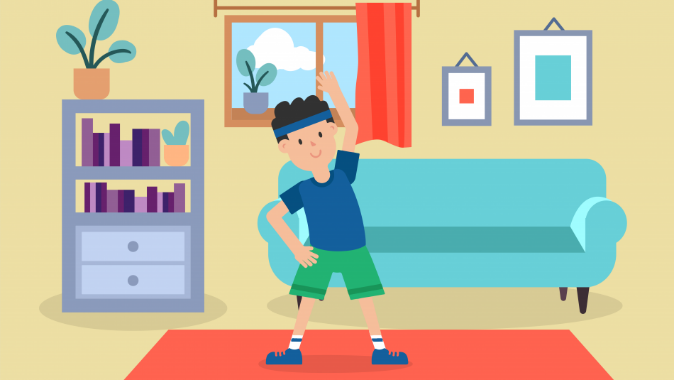 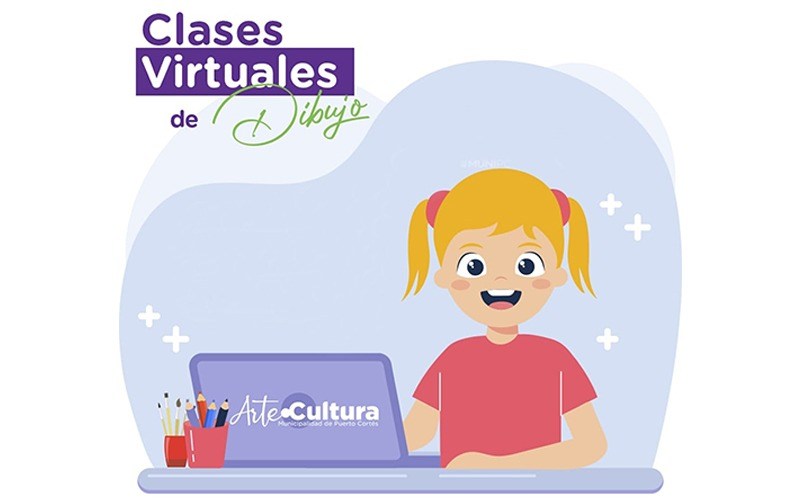 Evita distraerte del
         objetivo
Ubicarse en un espacio 
           adecuado
Buzo y zapatillas
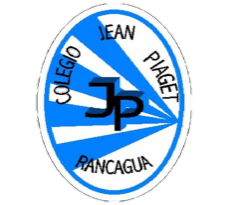 Importante:
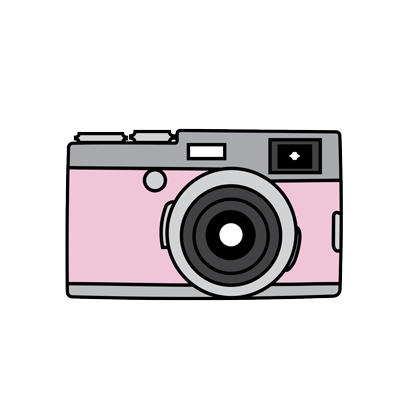 Cuándo esté esta animación de una cámara fotográfica, significa que debes mandar reporte sólo de esa actividad (una foto de la actividad)
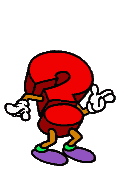 Cuándo esté esta animación de un signo de pregunta, significa que debes pensar y analizar, sin escribir en tu cuaderno. Responder de forma oral.
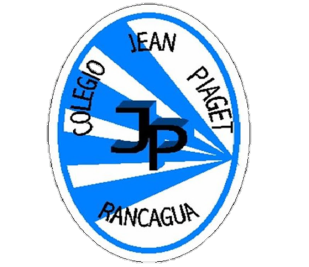 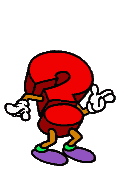 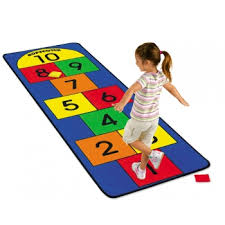 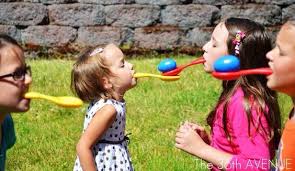 Lanzar Tapas
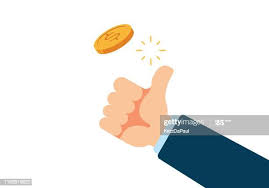 Carrera con cucharas
Luche
Activación Conocimientos Previos
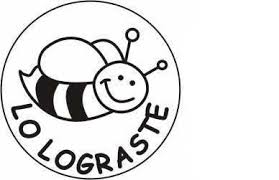 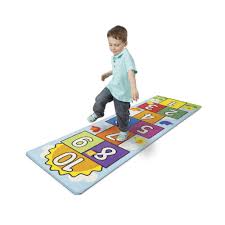 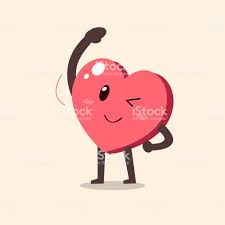 Motivación
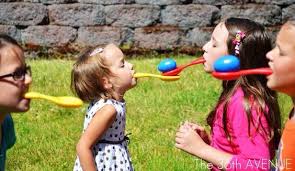 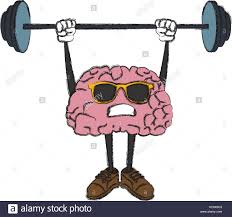 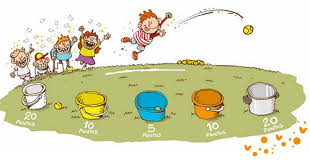 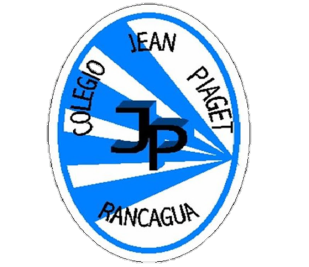 Materiales
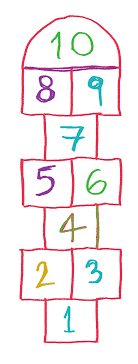 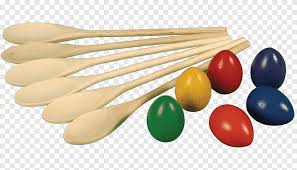 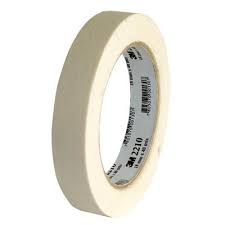 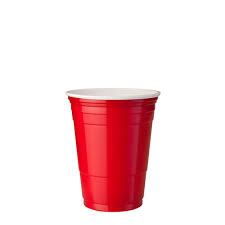 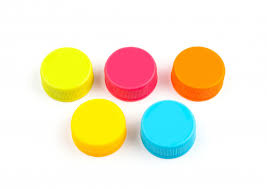 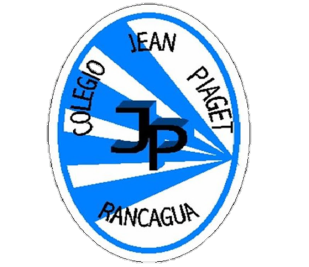 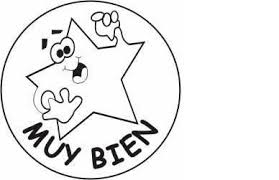 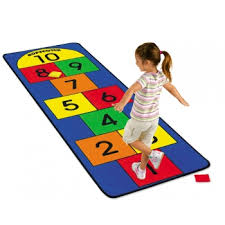 Desarrollo de la clase
1.Vamos a comenzar, Marcando en el piso con  ayuda de la cinta ,  10 Cuadrados . En los cuales vamos a poner los números del 1 al 10 . Para saltar sobre ellos.
2.Con Mucho cuidado vamos a apretar con nuestros labios el mango de la cuchara y en el otro extremo de esta, pondremos una Tapa. La cual Tendremos que trasladar de un lugar a otro , sin que esta caiga . 
3.Para Finalizar vamos a lanzar las tapas dentro del vaso , utilizando ambas manos .El que logre insertar mas tapas gana. Puedes practicar otro lanzamientos.
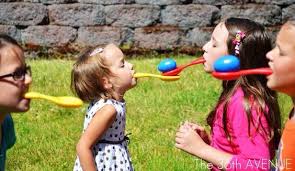 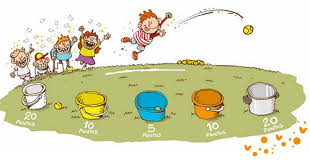 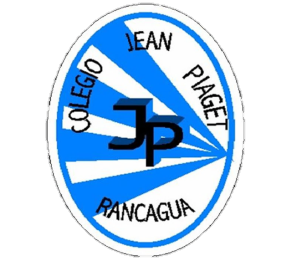 Atención
TICKET DE SALIDA
EDUCACION FISICA
TALLER DE PSICOMOTRICIDAD 
SEMANA 24
Nombre del Alumno :________________________________
Curso :____________
Fecha: 08-09-2020
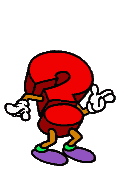 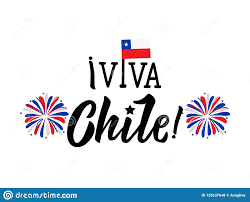 1. ¿Qué aprendí hoy ? Comenta.

2. ¿Qué actividad te gustó más? 

3. Elige una actividad y Crea una Variante.
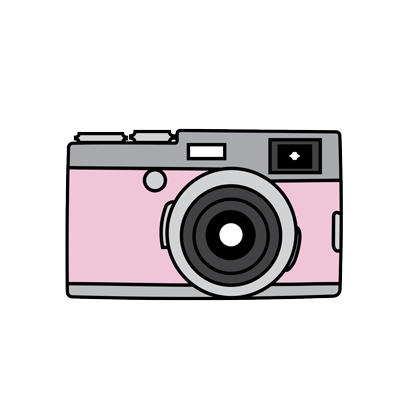 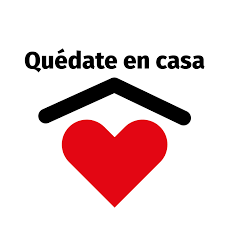 Enviar fotografía de este ticket salida al
Correo: juan.medina@colegio-jeanpiaget.cl
 o vía WhatsApp al Numero +56962285806 (Indicando Nombre del Alumno , Curso al que pertenece y Semana Trabajada).